Chapter 6
Product Liability
Miller, Business Law Today Comprehensive Edition Text & Cases, 13th edition. © 2022 Cengage. All Rights Reserved. May not be scanned, copied or duplicated, or posted to a publicly accessible website, in whole or in part.
Chapter Objectives
By the end of this chapter, you should be able to:
Outline the reasoning behind strict liability.
Describe the defenses available for a strict liability action.
Identify whether a product is unreasonably dangerous to a consumer.
Explain a market share liability.
Define a defective condition.
Why Does Product Liability Matter?
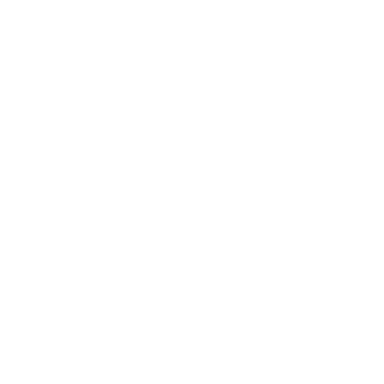 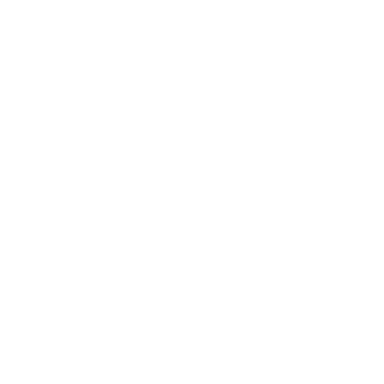 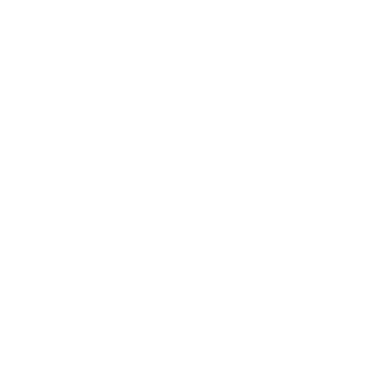 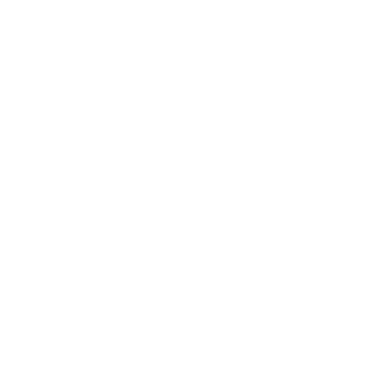 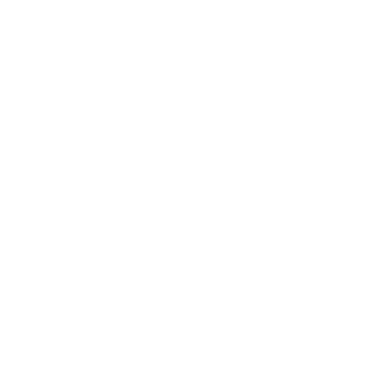 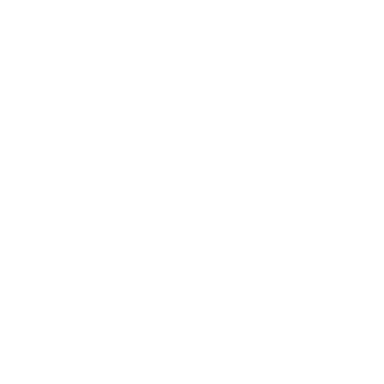 Scenario Example
If John gets badly injured on a recently purchased motorcycle that burst into flames, is the motorcycle company liable?
[Speaker Notes: Have students brainstorm legal issues that may arise from a person getting injured from a motorcycle that burst into flames.  

Students should discuss product liability theories under which plaintiffs can sue.  

Answer:  Responses will vary.]
Product Liability Claims Negligence
Due Care Must Be Exercised
Business manufacturers are liable for the safety and assurance of the following:
Product design
Selecting the materials
Appropriate production process use
Product assembly and testing
Placing adequate warning labels
Inspecting and testing the different components/parts of the final product
Business Web Log: Johnson & Johnson Faces Continuing Lawsuits Over Its Talcum PowerPolling Question
Would the sale of talc-based products have grown so rapidly if a warning label about cancer had been evident on each J&J Baby Powder container?
Yes
No
Explain your reasoning to another person or classmate.
[Speaker Notes: Have students review “Johnson & Johnson Faces Continuing Lawsuits Over Its Talcum Powder” in the Business Web Log feature, and then respond to the question by applying the tort theories of negligence, fraudulent misrepresentation, and strict liability.  How does product liability affect these kinds of businesses overall?  

Answer: Responses may vary.]
Landmark in the Law Case MacPherson v. Buick Motor Co. (1916)Polling Question
Are automobile manufacturers held liable when their negligence causes automobile users to be injured?
Yes
No
Explain your reasoning to another person or classmate.
[Speaker Notes: Have students review the “MacPherson v. Buick Motor Co. (1916)” case in the Landmark in the Law feature, and respond to the question by identifying the negligence in the case.  Why did the New York Court of Appeals hold Buick liable in this case?  

Answer: Responses may vary.]
Misrepresentation
Tort of Fraud
Intent must be present
Buyer must have relied on misrepresentation to file suit
Strict Product Liability and Public Policy
Consumers protected against unsafe products
The doctrine of privity of contract does not exempt manufacturers from faulty products
Costs associated with injuries can pass in the form of higher prices by manufacturers
Case Example 6.1 Greenman v. Yuba Power Products, Inc.
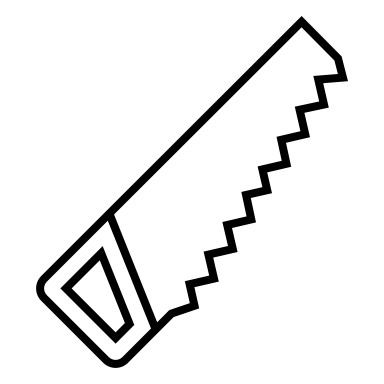 [Speaker Notes: Case Example 6.1: William Greenman was injured when his Shopsmith combination power tool threw off a piece of wood that struck him in the head. He sued the manufacturer, claiming that he had followed the product instructions, but the product was defective. The California Supreme applied tort law rather than contract law because the “purpose of such liability is to [e]nsure that the costs of injuries resulting from defective products are borne by the manufacturers . . . rather than by the injured persons who are powerless to protect themselves.”]
Primal Vantage Co. v. O’BryanPolling Question
Was the inadequacy of the warnings the proximate cause of the accident?
Yes
No
Explain your reasoning to another person or classmate.
[Speaker Notes: Case 6.1: Kevin O’Bryan, seriously injured and paralyzed from the waist down, suffering unremitting pain filed a suit in a Kentucky state court against Primal Vantage, alleging product liability for the faulty hunting stand.

Have students review the “Primal Vantage Co. v. O’Bryan” case, and respond to the question by analyzing the proximate cause in the case.  What did the court decide, and why?  

Answer: Responses may vary.]
Requirements for Strict Product Liability
Restatement (Second) of Torts, Section 402A
Defective condition during sale
Defendant is seller or distributor
Unreasonably dangerous due to defect
Plaintiff incurs physical harm to self or property
Defect is the proximate cause of injury
Products remains in similar condition from time of purchase
Group Breakout Discussion
Cybersecurity and the Law: The Internet of Things (IoT)
Scenario: Security engineers discovered that faulty coding in the Chrysler Jeep’s entertainment software made the car vulnerable to cyber attacks. The United States Supreme Court allowed a breach of warranty lawsuit against Chrysler by Jeep owners who claimed that they would not have purchased the cars if they knew about the security defect.
Why might the outcome of this case be important for strict product liability law?
[Speaker Notes: Break students out into small groups, and have students discuss the questions posed on the slide. 

Students should review the Cybersecurity and the Law: The Internet of Things (IoT) feature, and could use their smart phones to conduct further research for strict product liability laws applying to cybersecurity.  

The instructor could also provide a relevant example.]
Product Defects
Manufacturing defects
Quality control failure
Expert testimony
Case Example 6.2 Cavner v. Continental Motors, Inc.
Design defects
Inadequate warnings
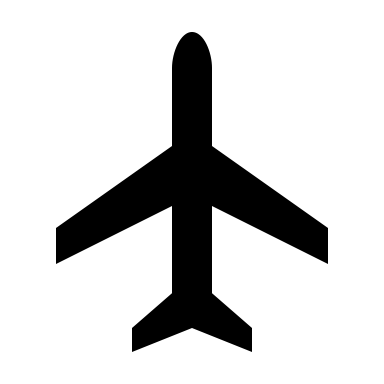 [Speaker Notes: Case Example 6.2: Preston Cavner was seriously injured when the Cessna U206F plane he was piloting crashed shortly after takeoff. Cavner’s wife, son, and a babysitter were also injured in the accident, and another son was killed. He filed a lawsuit against the manufacturer of the plane’s engine, Continental Motors, Inc. (CMI), based on a manufacturing defect.  At trial, experts testified that there were “burrs,” or sharp metal edges, in the Cessna’s engine cylinders, a violation of CMI’s design specifications. These burrs broke off and lodged in the engine’s valves, leading to a loss of power and the resulting crash. A jury concluded that this manufacturing defect made the airplane unreasonably dangerous, and awarded Cavner and the other injured parties more than $20 million in damages. 

Activity: Have students brainstorm possible actions that could have prevented such an accident from happening to begin with, and what business laws may apply in this kind of situation.

Answer: Responses may vary.]
Managerial StrategyWhen is a Warning Legally Bulletproof?Discussion
To protect themselves, manufacturers have been forced to include lengthy safety warnings for their products. What might be the downside of such warnings?
Does a manufacturer have to create safety warnings for every product? Why or why not?
[Speaker Notes: Have students review the Managerial Strategy feature “When is a Warning Legally Bulletproof?” and respond to the questions by analyzing the theories of products defects and warning labeling. Students should also consider management decisions and actions, and how they should procced with these important matters for the success of the business.

Answer: Responses may vary.]
Market-Share Liability
Courts can hold each manufacturer responsible for a % of the plaintiff’s damages
Case Example 6.9 SCWA v. Dow Chemical Corp.
Other Applications of Strict Liability
Injured bystanders can also file a suit
Suppliers of component parts can also be liable
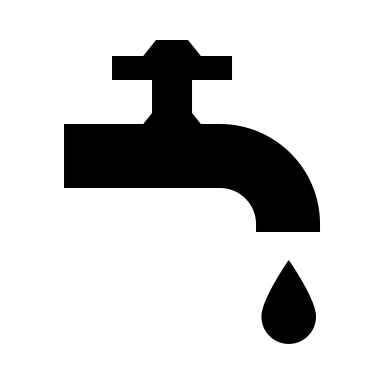 [Speaker Notes: Case Example 6.9: Suffolk County Water Authority (SCWA) filed a product liability lawsuit against Dow Chemical Corporation and other companies that manufactured and distributed perchloroethylene (PCE). Dow filed a motion to dismiss the case for failure to state a claim, since SCWA could not identify each defendant whose allegedly defective product had caused the water contamination. A state trial court refused to dismiss the action, holding that SWCA’s allegations were sufficient to invoke market-share liability. Under market-share liability, the burden of identification shifts to defendants if the plaintiff establishes a prima facie case on every element of the claim except identification of the specific defendant. (A prima facie case is one in which the plaintiff has presented sufficient evidence for the claim to go forward.)]
Defenses to Product Liability (1 of 2)
Preemption
Case Example 6.12 Riegel v. Medtronic, Inc.
Assumption of Risk
Must show plaintiff knew and appreciated the risk
Plaintiff voluntarily assumed the risk
Product Misuse
Only when a particular use was unreasonably foreseeable
Comparative Negligence (Fault)
Does not completely absolve defendant liability
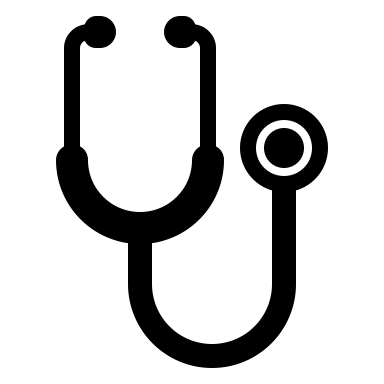 [Speaker Notes: Case Example 6.12: The United States Supreme Court decided in Riegel v. Medtronic, Inc., that a man who was injured by an approved medical device (a balloon catheter), could not sue its maker for product liability because Congress had created a comprehensive scheme of federal safety oversight for medical devices. The U.S. Food and Drug Administration is required to review the design, labeling, and manufacturing of medical devices before they are marketed to make sure that they are safe and effective. Because premarket approval is a “rigorous process,” it preempts all common law claims challenging the safety or effectiveness of a medical device that has been approved.]
Defenses to Product Liability (2 of 2)
Commonly known dangers, if proven, exempts liability
Knowledgeable User
Spotlight Case Example 6.16 McDonald’s
Statutes of Limitations and Repose
Varies according to state law for product liability
2 – 4 years
A repose statute ensures that sellers and manufacturers are not vulnerable to lawsuits indefinitely
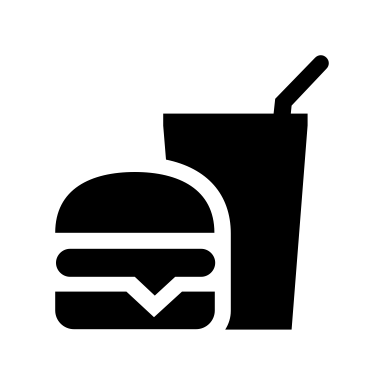 [Speaker Notes: Spotlight Case Example 6.16: The parents of a group of teenagers who had become overweight and developed health problems filed a product liability lawsuit against McDonald’s. The plaintiffs claimed that the well-known fast-food chain should be held liable for failing to warn customers of the adverse health effects of eating its food products. The court rejected this claim based on the knowledgeable user defense.  According to the court, it is well known that the food at McDonald’s contains high levels of cholesterol, fat, salt, and sugar, and is therefore unhealthful. The court’s opinion, which thwarted numerous future lawsuits against fast-food restaurants, stated, “If consumers know (or reasonably should know) the potential ill health effects of eating at McDonald’s, they cannot blame McDonald’s if they, nonetheless, choose to satiate their appetite with a surfeit of supersized McDonald’s products.”]
Knowledge Check
In a case involving strict liability, a defendant can claim that the plaintiff failed to meet one of the requirements.  In the defendant establishes that goods were altered after they were sold, for instance, the defendant normally will not be held liable.  
True
False
Knowledge Check Video: Strict Product Liability
Knowledge Check Video Question
Strict product liability means that the seller is liable for the defective product regardless of whether the buyer or seller acted reasonably.
True
False
[Speaker Notes: Answer: True]
Video Debrief: Strict Product Liability
Have you ever purchased a defective product that caused injury to you?  What happened? How was it resolved?
Provide an example of a case that you experienced or know of.
[Speaker Notes: Students are welcome to conduct further research on their devices to produce examples of strict product liability.

Answer: Responses may vary.]
Self-Assessment
What concepts did you find difficult, and thus need to review?
How might the topics in this chapter come up in the future in your personal (or work) life?
How can you use your personal (or work) experience to contribute for a class discussion on the topics in this chapter?
Which topics would you like to independently learn more about?
Summary
Now that the lesson has ended, you should have learned how to:
Outline the reasoning behind strict liability.
Describe the defenses available for a strict liability action.
Identify whether a product is unreasonably dangerous to a consumer.
Explain a market share liability.
Define a defective condition.